Housing Update

May 16, 2023
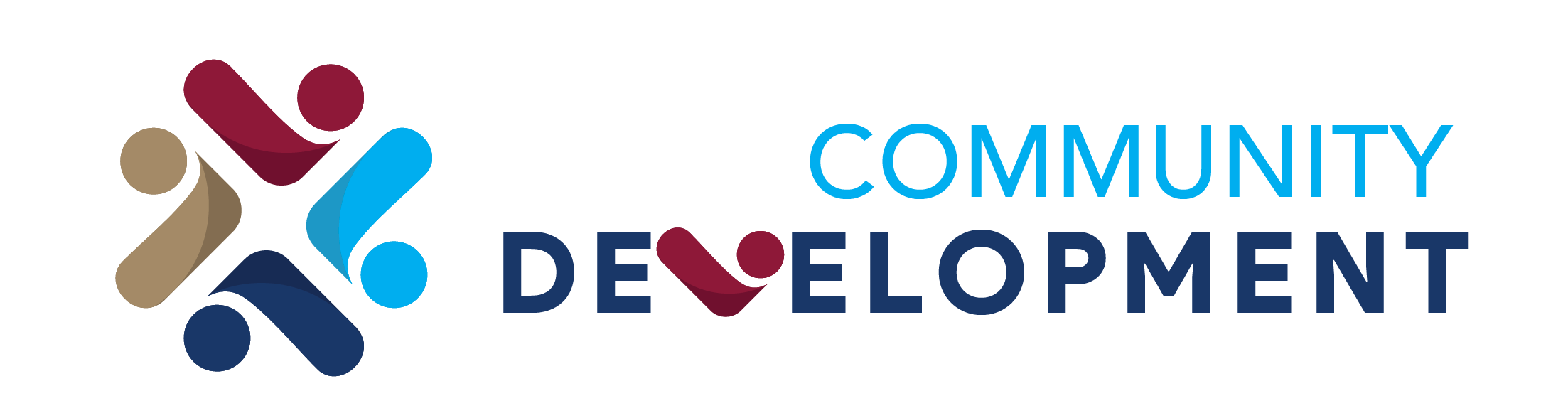 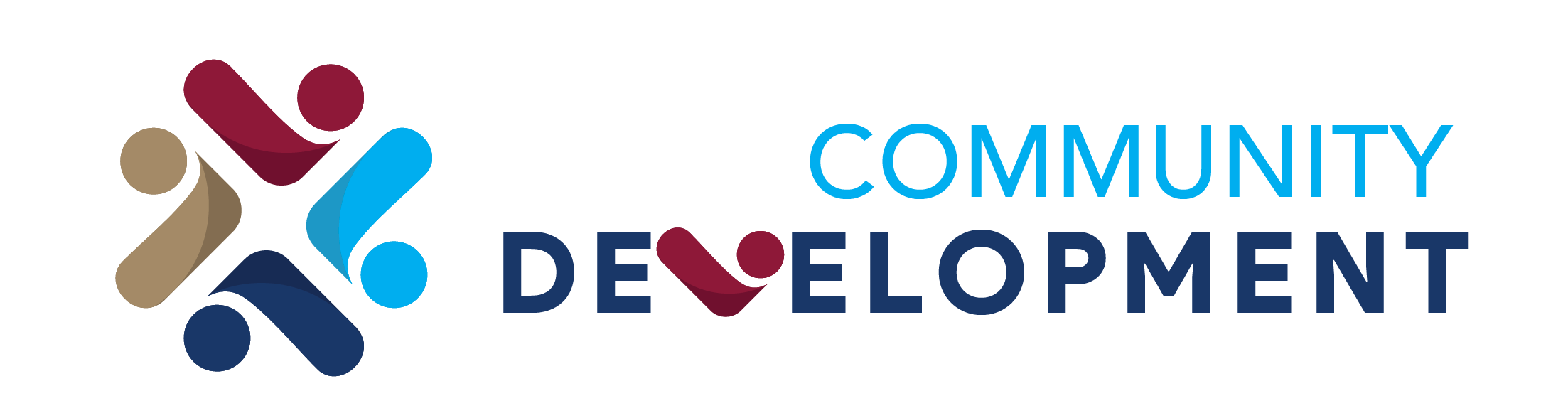 MISSION STATEMENT: We envision a Birmingham where all communities thrive – united in the understanding that our zip code impacts our health more than our genetic code. Driven by our passion for people and our instinct for creativity, we aim to meet people where they are; providing options for wherever people are in their housing journey making healthy, dignified, and sustainable housing attainable for all.
Create Choice neighborhoods w/ amenities & quality of life investments
Build 2,500 affordable units & stabilizing an additional 800 units
Federal & Private partnerships
Choice Neighborhood Initiative
Affordable Housing Trust Fund
BHM Xpress
Property Tax Stabilization
Housing repairs for Seniors
Create Office of Sustainability
N. BHM Transformation Strike Team
Affordable Housing Opportunity Bond
Brownfield Redevelopment Assessment Grant
Build Relationships (Fin Inst., CDC, CBO's)
Victims Compensation and Community Reinvestment Fund
Affordable Housing developer capacity building
Convert Vacant lots to neighborhood assets
Community Land Trust Development
Healthy Homes Workforce Development Program
[Speaker Notes: 11 of the 17 goals will directly be made possible by the leadership of a strong community development team and local and regional partners. requires a CD department that is robust and well connected. Over the first 90 days, I will identify my needs and the CD departmental needs to meet those goals and draft a plan for execution to present at the 90 days end]
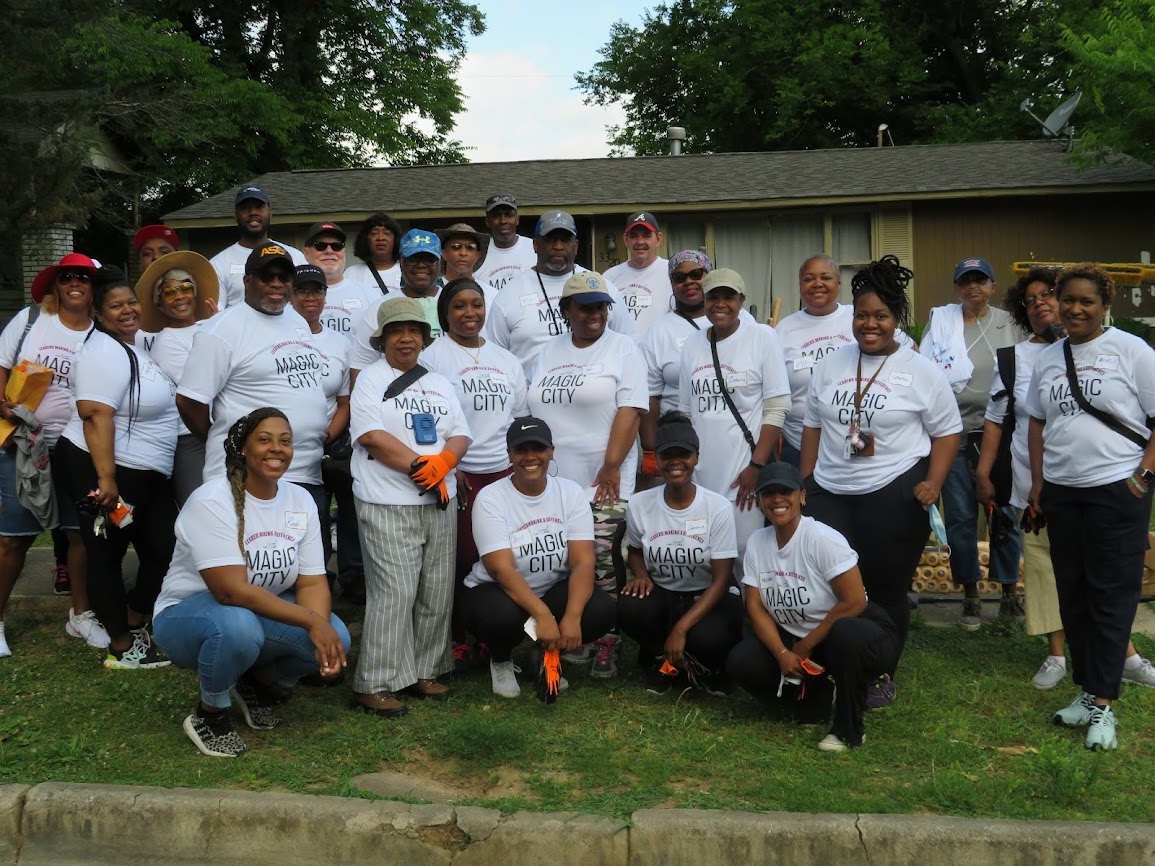 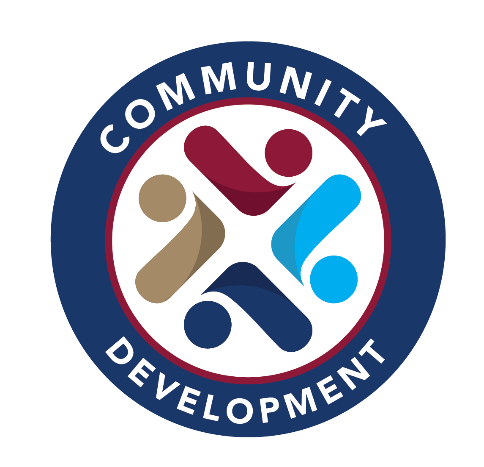 Community Development Team
42 full time employees
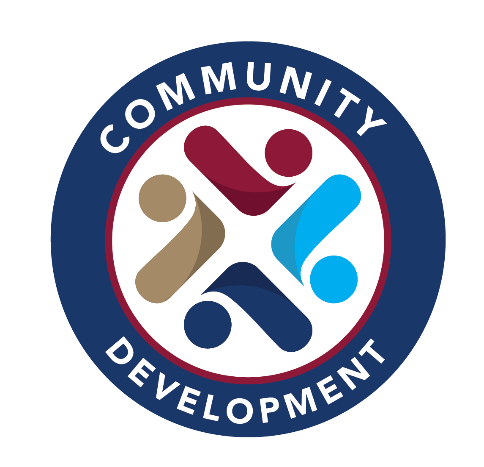 Who We Are!
6
Land Bank Administration &   Project  Coordinators
7
Neighborhood  Services &  Outreach  Specialists
6
Grant Monitors,  Auditors, &  Compliance  Specialists
10
Housing Rehab &  Development  Specialist
8
Director,
Deputy Directors & Admin. Staff
5
Accounting Administration
42
FTEs
284
Jobs created
Through Small Business Loans
20,250
Emergency Shelter/Homeless  Services Provided  through subrecipients
16,429
Public Service Activities and Events
Services, Home and
Jobs provided/created
with CD funding for
FY 2021-2023
COMMUNITY DEVELOPMENT SERVICES
3700
Households  Assisted with  Tenant-based  Rental  Assistance  Services (ESG/HOPWA)
295
Households provided  Affordable Units
50+%
of Beneficiaries  Earning 30%  MFI or Below  were Assisted  by Community  Development  Activities
1,010
Repair Services  Provided to  Homeowners  During the Fiscal  Year
200
Permanent  Supportive  Housing (PSH)  Units in Rental facilities  
or operated with HOPWA funds
CD‐5
HOUSING DEVELOPMENT COMMITMENTS
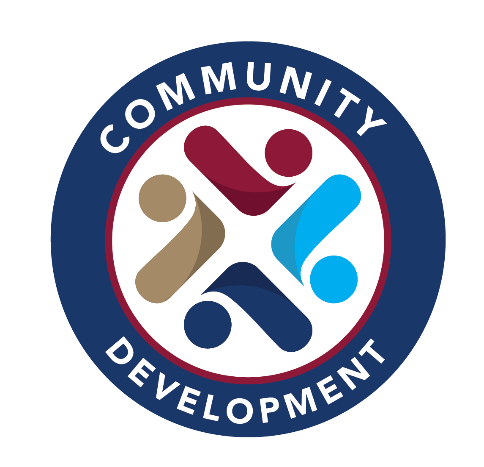